Διαγνωστική προσπέλαση Ουδετεροπενίας
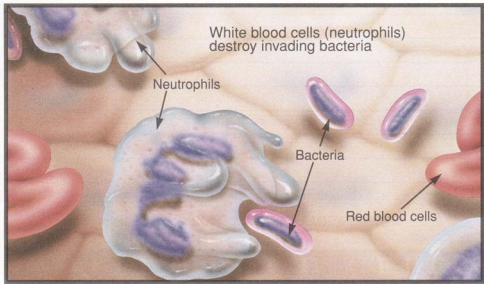 Έλενα Σολωμού
Επικ. Καθηγήτρια Παθολογίας-Αιματολογίας
Ιατρική Σχολή 
Πανεπιστημίου Πατρών
Παράκληση για εκτίμηση.......
Γυναίκα 65 ετών, με ιστορικό ΑΥ προσέρχεται στο ΤΕΠ με εμπύρετο (400 C) και συνοδό φαρυγγαλγία από 4 μέρες. 
Από τη φυσική εξέταση όψη πάσχοντος, εικόνα αμυγδαλίτιδας
Εργαστηριακός έλεγχος: WBC 1200/μL (ANC:200), Hgb:12.5g/dl, PLT: 155.000, CRP ++
Ουδετεροπενία
Ορισμός
Αίτια
Διαφορική Διάγνωση
Διαγνωστική Προσπέλαση
Αντιμετώπιση
Ουδετεροπενία
Ήπια Ουδετεροπενία ANC: 1000-1500/μL
Μέτρια Ουδετεροπενία ANC: 500-1000/μL
Βαριά Ουδετεροπενία ANC < 500/ μL
Διαφορική Διάγνωση
Αίτια Ουδετεροπενίας
Συγγενή αίτια
 Ουδετεροπενία σε συγκεκριμένους πληθυσμούς (Ethnic neutropenia, πιο συχνά Μέση Ανατολή και Αφρική)
 Καλοήθης οικογενής ουδετεροπενία
 Κυκλική ουδετεροπενία
 Βαριά συγγενής ουδετεροπενία (SCN)
Αίτια Ουδετεροπενίας
Επίκτητα αίτια
 Λοιμώξεις (μετά από λοίμωξη, σήψη, ιοί)
 Φάρμακα (ήπια ουδετεροπενία ή ακοκκιοκυτταραιμία)
 Αυτοάνοσα (πρωτοπαθή, δευτεροπαθή, Σ. Felty)
 Κακοήθεια (AL, MDS, LGL, MM, lymphoma)
Διατροφικά αίτια (έλλειψη B12, φυλικό, χαλκός)
Συγγενής ουδετεροπενία
Δυνατό να αφορούν νοσήματα μόνο με ουδετεροπενία ή άλλα που συνοδεύονται και με ουδετεροπενία 
Συνήθως η καλοήθης οικογενής ουδετεροπενία και η ουδετεροπενία σε διάφορες πληθυσμιακές ομάδες είναι ήπια χωρίς να συνοδεύονται από βαριές λοιμώξεις
Ethnic Neutropenia
Ήπια χρόνια ουδετεροπενία (συνήθως ANC>1000)
Χωρίς ιστορικό πολλαπλών λοιμώξεων
Πιο συχνά σε Μεσογειακούς και Αφρικανικής προέλευσης πληθυσμούς
Πολυμορφισμοί στο γονίδιο DARC (Duffy Antigen Receptor Complex) σχετίζονται με ουδετεροπενία κυρίως σε αφρικανούς 
Ο μηχανισμός με τον οποίο ο Duffy(-) φαινότυπος σχετίζεται με ουδετεροπενία είναι άγνωστος
Καλοήθης Οικογενής Ουδετεροπενία
Μοιάζει πολύ με την ethnic neutropenia
 Σαφή κληρονομικό χαρακτήρα
Δεν έχει αναγνωριστεί το γονίδιο που πιθανά είναι υπεύθυνο
 Δεν έχει αναγνωριστεί σε συγκεκριμμένους πληθυσμούς
Severe Congenital Neutropenia (SCN)
Συγγενείς διαταραχές που χαρακτηρίζονται από βαριά ουδετεροπενία και πολλαπλά επεισόδια λοιμώξεων από τη βρεφική ηλικία
Η χορήγηση G-CSF έχει βελτιώσει την κακή πρόγνωση του νοσήματος
Αποτελεί ετερογενές σύνδρομο με μεταλλάξεις σε διάφορα γονίδια των ουδετεροφίλων.
Πιο συχνά εμφανίζονται με μεταλλάξεις στα γονίδια ELANE (neutrophil elastase)  και το HAX1
Severe Congenital Neutropenia (SCN)
Όλοι οι υπότυποι έχουν 10-30% πιθανότητα να εμφανίσουν ΟΜΛ
Η διάγνωση γίνεται κατά τη βρεφική ηλικία και έτσι η κακή πρόγνωση που τη συνοδεύει δεν σχετίζεται με την ουδετεροπενία των ενηλίκων
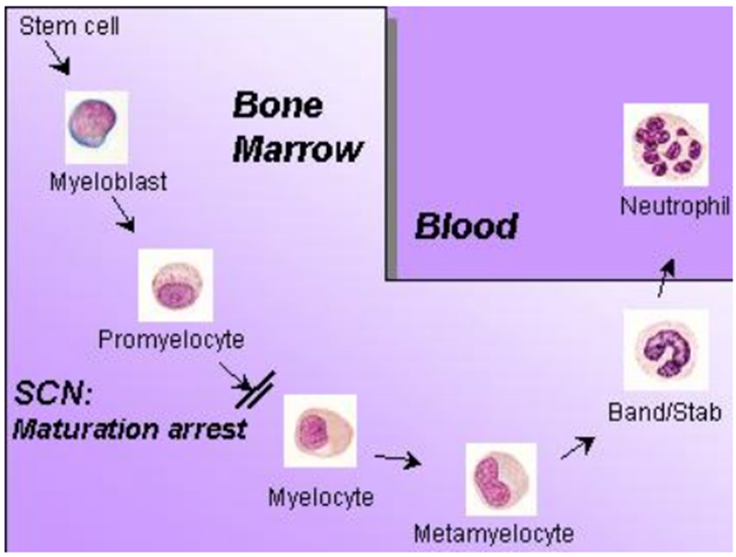 Κυκλική Ουδετεροπενία (CN)
Χαρακτηρίζεται από αυτοπεριοριζόμενα επεισόδια ουδετεροπενίας που εμφανίζονται περίπου κάθε 2-5 εβδομάδες
 Κάποιοι ασθενείς δυνατό να εμφανίζουν λοιμώξεις ή στοματικά έλκη 
 Σε αντίθεση με τη SCN, δεν υπαρχει κίνδυνος εμφάνισης ΟΜΛ
 Αυτοσωματικός επικρατούν χαρακτήρας κληρονομικότητας λόγω μεταλλάξεων στο ELANE γονίδιο (σχεδόν 100%)
Έχει περιγραφεί η ίδια μετάλλαξη να συνοδεύει άτομα της ίδιας οικογένειας τα οποία άλλα διαγνώστηκαν με SCN και άλλα με CN. 
Πως οι ίδιες μεταλλάξεις οδηγούν σε διαφορετικούς φαινοτύπους δεν είναι γνωστό
Πιο ήπια κλινική εικόνα από SCN, γι’αυτό και μπορεί να διαγνωσθεί και σε ενηλίκους
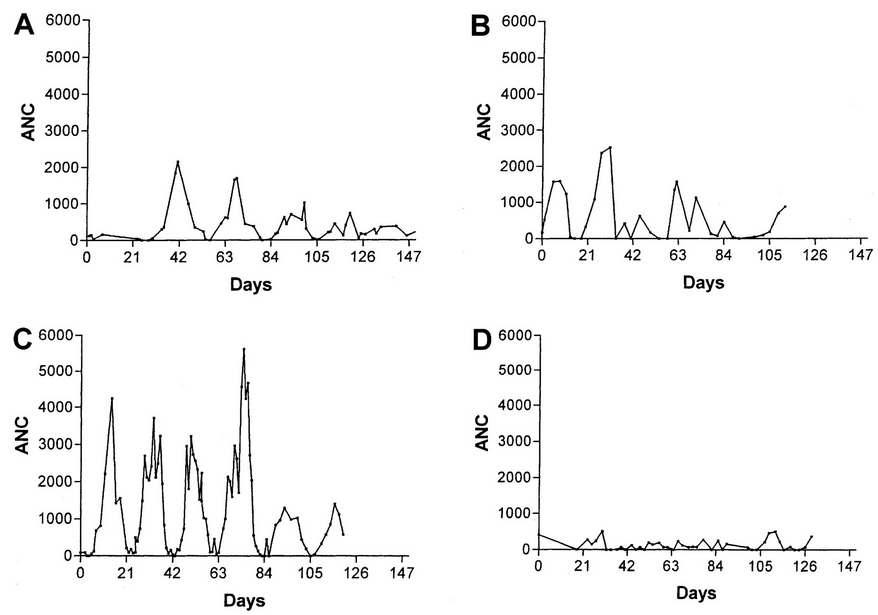 Blood 2000
Άλλα συγγενή σύνδρομα που συνοδεύονται από ουδετεροπενία
Shwachman-Diamond Syndrome
 Fanconi anemia
 Dyskeratosis congenita
 Chediak-Higashi syndrome
 Griscelli syndrome II
 Cartilage-hair hypoplasia
Επίκτητη Ουδετεροπενία
Η επίκτητη ουδετεροπενία είναι πολύ πιο συχνή σε σχέση με τις συγγενείς
 Λοιμώξεις, φάρμακα, αυτοάνοσα νοσήματα, υπερσπληνισμός, έλλειψη βιταμινών, ακόμα και αιματολογικές κακοήθειες, όλα δυνατό να συνοδεύονται από ουδετεροπενία
 Επίσης ένας σημαντικός αριθμός ασθενών έχουν χρόνια ιδιοπαθή ουδετεροπενία
Λοιμώξεις και ουδετεροπενία
Θεωρήτικά όλες οι ιογενείς λοιμώξεις είναι δυνατό να συνοδεύονται από ουδετεροπενία
Πιο συχνά στην ανεμευλογιά, ιλαρά, ερυθρά, γρίππη, ηπατίτιδα, ΕΒV, και HIV
 Συνήθως περιορίζεται και υποχωρεί η ουδετεροπενία κατά τη διάρκεια ιογενών λοιμώξεων. Μπορεί να είναι πιο παρατεταμένη σε EBV και HIV
Στις βακτηριακές λοιμώξεις πιο σπάνια συνυπάρχει ουδετεροπενία. 
Σε λοιμώξεις από βρουκέλλα, ρικέτσια και μυκοβακτηρίδια είναι δυνατό να υπάρχει ουδετεροπενία
Σήψη από οποιοδήποτε παθογόνο μπορεί να προκαλέσει ουδετεροπενία, με κακή πρόγνωση
Φάρμακα και ουδετεροπενία
Αντιβιοτικά
Αντιμυκητιασικά
Αντιφλεγμονώδη
Αντιθυρεοειδικά
Ψυχιατρικά
Αντιεπιληπτικά
Καρδιαγγειακά
Διουρητικά
Άλλα
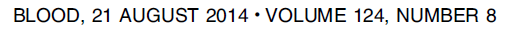 Φάρμακα και ουδετεροπενία
Αποτελούν το πιο συχνό αίτιο ουδετεροπενίας
 ΧΜΘ καταστολή μυελού
Τικλοπιδίνη, σουλφασαλαζίνη, και κλοζαπίνη  ιδιοσυγκρασιακά
 Κλοζαπίνη, κεφαλοσπορίνη, πενικιλλίνη, ΜΣΑΦ, τριπεθορπιμη-σουλφαμεθοξαζόλη, φαίνεται να σχετίζονται πιο συχνά με ουδετεροπενία
Φάρμακα και ουδετεροπενία
Πρέπει να γίνει διάκριση ανάμεσα στην ιδιοσυγκρασιακή βαριά ουδετεροπενία και την ήπια ουδετεροπενία που σχετίζεται με τη δόση του φαρμάκου
Στις περισσότερες περιπτώσεις τα φάρμακα προκαλούν ήπια ουδετεροπενία που σχετίζεται με την δόση του φαρμάκου. 
Ιδιοσυγκρασιακά δυνατό να προκαλέσουν ακοκκιοκυτταραιμία από την αρχή,με βαριά κλινική είκονα, εμπύρετο και σήψη. Σε αυτή τη περίπτωση πρέπει να γίνει διακοπή του φαρμάκου
Διατροφικά αίτια και ουδετεροπενία
Η νευρική ανορεξία δυνατό να συνοδεύεται από μια ήπια ουδετεροπενία
 Η έλλειψη Β12 και φυλλικου μπορεί να συνδιάζεται με ουδετεροπενία, αλλά συνήθως συνυπάρχει μακροκυττάρωση και πανκυτταροπενία
Η έλλειψη χαλκού προκαλεί ουδετεροπενία και κλινικά χαρακτηριστικά που μοιάζουν με έλλειψη Β12. Πιο συχνά σε ασθενείς με γαστρικό by-pass
Αυτοάνοση Ουδετεροπενία
Μπορεί να εμφανιστεί μεμονωμένα ή σε συνδιασμό με συστηματικά ρευματικά νοσήματα (RA, SLE)
Συνήθως πρόκειται για αυτοαντισώματα έναντι συγκεκριμένων ουδετεροφιλικών αντιγόνων (CD177, CD11a, CD11b, ..)
Πρωτοπαθής Αυτοάνοση Ουδετεροπενία
Συνήθως εμφανίζεται το 1ο έτος της ζωής και χωρίς να σχετίζεται με άλλο αυτοάνοσο νόσημα
Η ουδετεροπενία μπορεί να είναι μέτρια ή βαριά και συνήθως συνυπάρχει λοίμωξη. 
Στις περισσότερες περιπτώσεις υποχωρεί μέχρι το 2ο έτος (95%), αλλά προφυλακτική χορήγηση αντιβιοτικών και G-CSF συνήθως απαιτούνται μεχρι την υποχώρηση
Δευτεροπαθής Αυτοάνοση Ουδετεροπενία
Παρατηρείται σε ενηλικους και συνοδεύει κάποιο συστηματικό αυτοάνοσο νόσημα
Συνήθως πρόκειται για ήπια ουδετεροπενία η οποία μπορεί να επιδεινώνεται με την έξαρση του υποκείμενου νοσήματος
Συνήθως ανταποκρίνεται σε θεραπεία με κορτικοειδή ή ανοσοσφαιρίνη που χρησιμοποιούνται για το υποκείμενο νόσημα
Θεραπεία για την ουδετεροπενία μόνο αν συνυπάρχει λοίμωξη με πολύ χαμηλό αριθμό ANC
Σύνδρομο Felty
Χαρακτηρίζεται από τη τριάδα RA, σπληνομεγαλία και ουδετεροπενία
Οι ασθενείς μπορεί να παρουσιάσουν βαριές λοιμώξεις
Η αποτελεσματική θεραπεία για την υποκείμενη βαριά RA, συνήθως βελτιώνει την ουδετεροπενία, αλλά και η χρήση G-CSF μπορεί να βοηθήσει
Large Granular lymphocyte leukemia (LGL)-neutropenia
H ουδετεροπενία που συνοδεύει την LGL, μπορεί να συνδιάζεται με RA, σπληνομεγαλία, έλκη σφυρών, και στενή σύνδεση με το HLA-DR4
Μεγάλη ομοιότητα με το σ. Felty (πιθανά ανήκουν στην ίδια οντότητα)
H ουδετεροπενία μπορεί να είναι βαριά και συνήθως ανταποκρίνεται σε ΜΤΧ, G-CSF, ή κυκλοφωσφαμίδη
H T-LGL μπορεί να συνοδεύεται από βαριά ουδετεροπενία που συνήθως απαιτεί θεραπεία.
Η ΝΚ-LGL δεν συνδιάζεται με ουδετεροπενία ή ρευματολογικές εκδήλώσεις
SLE και ουδετεροπενία
Εμφανίζεται σε αρκετά μεγάλο ποσοστό (σε κάποιες μελέτες μέχρι και στο 50% των ασθενών) 
Συνήθως συνδιάζεται με τη πορεία του νοσήματος, ενώ κατά τις εξάρσεις παρατηρείται πτώση των ουδετεροφίλων
Συνήθως οι λοιμώξεις στο SLE σχετίζονται περισσότερο με την ανοσοκατασταλτική θεραπεία παρά με την ουδετεροπενία
Χρόνια Ιδιοπαθής Ουδετεροπενία
Επίκτητη ουδετεροπενία κατά την ενήλικο ζωή
Πρόκειται για διάγνωση μετά από αποκλεισμό αυτοάνοσου νοσήματος ή έλλειψης διατροφικών παραγόντων-βιταμινών. Η βιοψία μυελού και ο καρυότυπος πρέπει να είναι αρνητικά
Μπορεί να εμφανίζεται υποπλαστική μυελική σειρά στο μυελό αλλά η παθογένεια του νοσήματος δεν έχει ακόμα αποκαλυφθεί
Χρόνια Ιδιοπαθής Ουδετεροπενία
Παρουσία ενεργοποιημένων Τ λεμφοκυττάρων στο περιφερικό αίμα
Ολιγοκλωνικότητα TCR-Vb 
Αυξημένα επίπεδα TNF-α και TGF-β
Αυξημένη απόπτωση στο μυελό
Αυξημένα επίπεδα TLR4 στην επιφάνεια των μονοκυττάρων παραγωγή προφλεγμονοδών κυτταροκινών
 Αυξημένα επίπεδα FLT3 ligand
Διαγνωστική Προσπέλαση
Τη διαγνωστική προσέγγιση της ουδετεροπενίας θα την κατευθύνουν:
Κλινική εικόνα 
Διάρκεια ουδετεροπενίας
Γενική κατάσταση του ασθενή
Διαγνωστική Προσπέλαση
Βαριά εικόνα ή καλή γενική κατάσταση?
Εμπύρετο?
Προηγούμενη γενική αίματος?
Ιστορικό λοιμώξεων (ωτίτιδα, ιγμορίτιδα, πνευμονία, λοιμώξεις μαλακών μορίων, εξέλκώσεις στοματικού βλεννογόνου)?
Ιστορικό επεμβάσεων ΓΕΣ (Β12, χαλκός, φυλλικό)
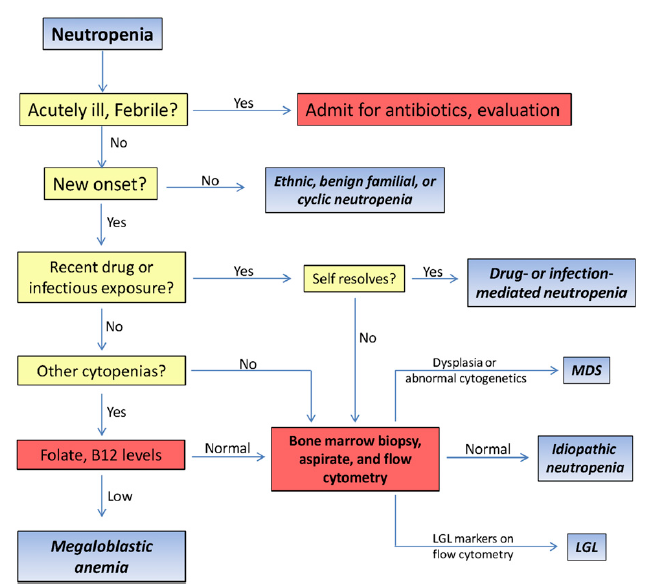 Blood 2014
Εργαστηριακός Έλεγχος
CBC, επίχρισμα, βιοχημικός έλεγχος
Αν δεν υπάρχουν συμπτώματα, επανεκτίμηση CBC (2 φορές/w) για 4-6 w
Κυκλικό pattern CN
Σταδιακή πτώση ANC λοίμωξη, αυτοάνοσο, νεοπλασία???
ΑΝΑ, RF, CRP, ESR
Flow cytometry: LGL?
HIV  
Αναρρόφηση μυελού και ΟΜΒ (ανεξηγητη ουδετεροπενία, καρυότυπος, αποκλεισμός ΜΔΣ)
Αντιγόνα στα πολυμορφοπύρηνα
Πέντε διαφορετικά αντιγόνα έχουν περιγραφεί στα πολυμορφοπύρηνα «Human Neutrophil Antigens» τα οποία και συμβολίζονται "HNA"-1 εως -5. 
Η πρώτη περιγραφή για ένα ειδικό για τα πολυμορφοπύρηνα αντιγόνο έγινε από το Lalezari το 1960, όπου περιέγραψε μια περίπτωση νεογνική ανοσης ουδετεροπενίας που προκαλείται από το "NA1" ("Neutrophil Antigen 1", σήμερα συμβολίζεται  HNA-1a). 
Το αντιγόνο αυτό βρίσκεται στον Fc gamma υποδοχέα  IIIb (CD16b). Υπάρχουν δύο επιπλέον αντιγόνα στον υποδοχέα αυτό, το HNA-1b και  HNA-1c.
Τα ουδετεροφιλικα αντισωματα συνδέονται συνήθως με τα πολυμορφοπύρηνα που εκφράζουν το HNA-1a αντιγόνο
Το αντιγόνο HNA-2a, βρίσικεται στο CD177. Η ακριβής λειτουργία του δεν είναι ακόμα γνωστή.  Πιθανά να σχετίζεται με την «μετανανστευση» των ουδετεροφίλων. Το χαρακτηριστικό για αυτό το αντιγόνο είναι ότι στον ίδιο ανθρωπο υπάρχει διπλός πληθυσμος  πολυμορφοπυρηναν: HNA-2a-θετικός και HNA-2a-αρνητικός.
Αντισώματα έναντι του HNA-3a, συχνά βρίσικονται σε περιπτώσεις transfusion-associated acute lung injury (TRALI). Η βιολογική σημασια του δεν ειναι ακομα γνωστη. 
Τα αντιγόνα HNA-4a και HNA-5a βρίσικονται συνήθως σε διάφορες ιντεγκρίνες.
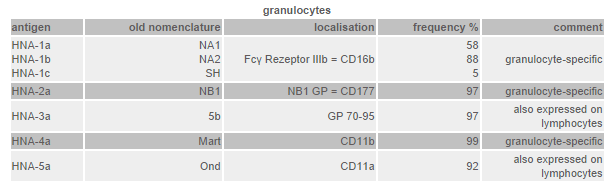 Μεθοδοι Ανίχνευσης αντι-πολυμορφοπυρηνικών abs
GAT: (granulocyte agglutination test) ελέγχει την παρουσία αντι-πολυμορφοπυρηνικών αντισωμάτων στον ορό του ασθενή (ορός ασθενή και πολυμορφοπύρηνα δότη συγκόλληση?) 
GIFT: (Granulocyte immunofluorescence test): Τα αυτο-abs που πιθανόν υπάρχουν αναγνωρίζονται με FITC-συνδεδεμένο ab προσκολλημένα στην επιφάνεια των φυσιολογικών πολυμορφοπυρηνων
LIFT (Lymphocyte immunofluorescence test): Τα HLA class I abs αντιδρούν όπως και τα  HNA abs στις GIFT και GAT. Η μέθοδος αυτή ελέγχει τη παρουσία abs έναντι των HLA αντιγόνων των λεμφοκυττάρων με κυτταρομετρία ροής. 
MAIGA: (Monoclonal Antibody Immobilization of Granulocyte Antigens) Πρόκειται για ELISA όπου όλα τα αντιγόνα μπορούν  να ανιχθευθούν με μονοκλωνικά αντισώματα (εκτός από το HNA-3, γιατί δεν υπάρχει ειδικό abs). Δεν χρησιμοποιείται για screening
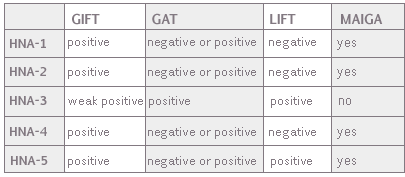 Αντι-Πολυμορφοπυρηνικά Αντισώματα
Μπορεί να παρατηρηθούν σε ουδετεροπενία σχετιζόμενη με αυτοάνοσα νοσήματα και στην CIN
Δεν είναι συνήθως διαγνωστικά στην ουδετεροπενία των ενηλίκων
Συχνά ψευδώς θετικά (λόγω ↑Fc υποδοχέων στα ουδετερόφιλα, ↑τάση για αυτοφθορισμό, ↑τάση για συγκολλήσεις μεταξύ τους)
Η κλινική τους σημασία δεν είναι σαφώς καθορισμένη
Αντι-Πολυμορφοπυρηνικά Αντισώματα
Σημαντικό ποσοστό γενικού πληθυσμού έχει αντιπολυμορφοπυρηνικά abs, που δεν σημαίνει κατάνάγκη νόσο    
Δεν έχει φανεί μέχρι σήμερα σαφής θετική σχέση μεταξύ abs και ανταπόκριση στην ανοσοκατασταλτική θεραπεία
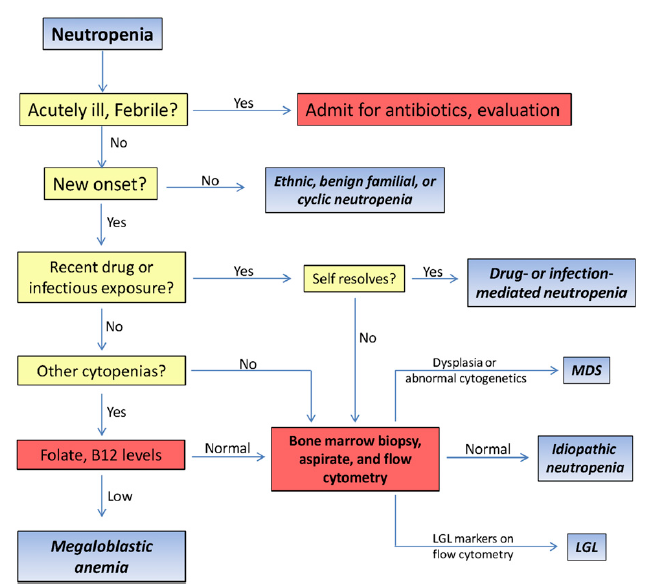 Blood 2014
Θεραπευτική Αντιμετώπιση
Χρήζει ή όχι θεραπεία? 
Συνήθως δεν απαιτείται θεραπεία ή χρειάζεται θεραπεία για το υποκείμενο νόσημα που συνοδεύεται με ουδετεροπενία
Στην αυτοάνοση ουδετεροπενία χαμηλή δόση κυκλοφωσφαμίδης ή ΜΤΧ μπορεί να βοηθήσει
Τ-LGL  Rituximab!
G-CSF?
Θεραπευτική Αντιμετώπιση
Διακοπή όλων των φαρμάκων που ενοχοποιούνται
Αντιμετώπιση εμπυρετου (ευρεως φασματος αντιβίωση για Staphylococcus, Pseudomonas, gram negative, Candida, Aspergillus)
G-CSF?
Πότε θα χρησιμοποιήσουμε GCSF?
Ο απόλυτος αριθμός των ουδετεροφίλων δεν θα κατευθύνει για την έναρξη GCSF 
Συνήθως σε ασθενείς με υποτροπιάζουσες λοιμώξεις, ή λοιμώξεις μαλακών μορίων
Χορηγείται η ελάχιστη δόση ώστε ο αριθμός των πολυμορφοπυρήνων να προστατεύει από τις λοιμώξεις (ANC >250-300)
Δεν σχετίζεται με αυξημένο κινδυνο για λευχαιμία
Παράκληση για εκτίμηση...........συνέχεια
Η ασθενής δεν ανέφερε λήψη κάποιου φαρμάκου
Έγινε εργαστηριακός έλεγχος κφ
Βιοψία μυελού: Μικρή μείωση στις πρόδρομες μορφές μυελικής σειράς, με καλή ωρίμανση
Kαρυότυπος: 46, XX
Αντι-πολυμορφοπυρηνικά abs: (-)
LGL: (-)
Μετά από 3 μέρες....και ενώ χαρακτηρίστηκε ως CIN…….ιστορικό λήψης MΣΑΦ!!!!!